Política de lectura, escritura, oralidad y bibliotecas escolares
Ministerio de Educación Nacional
Plan Nacional de Lectura y Escritura
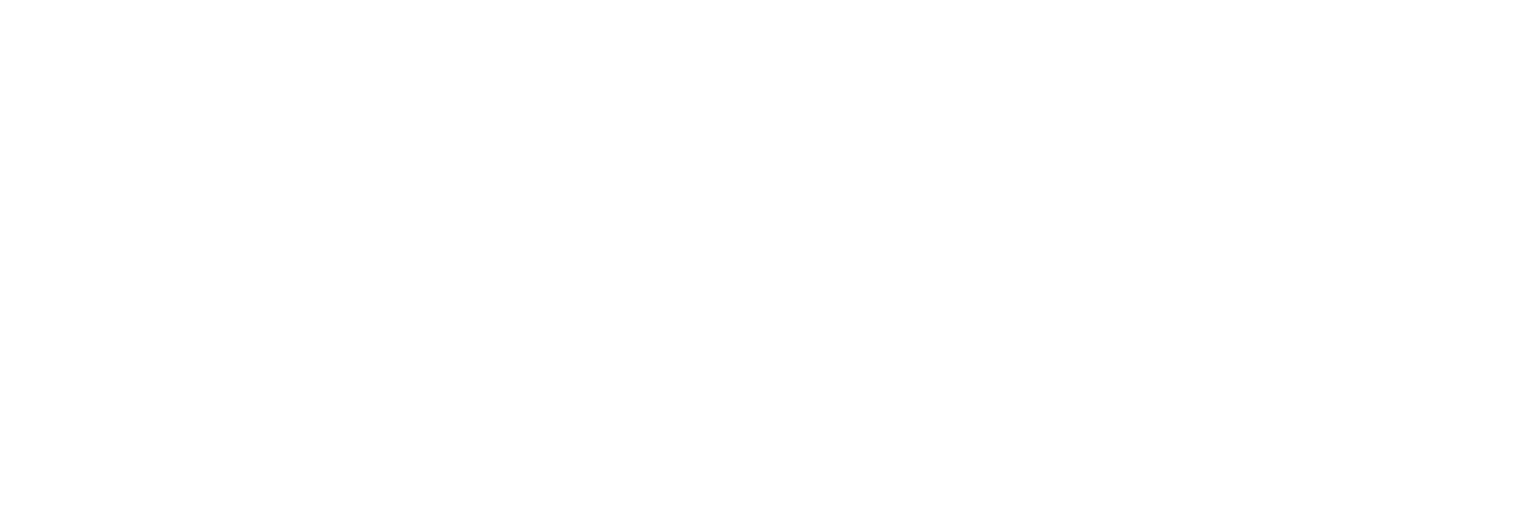 La Política Pública de Lectura, Escritura, 
Oralidad y Bibliotecas Escolares en el MEN
Es la primera política pública de Lectura, Escritura, Oralidad y Bibliotecas Escolares (LEOBE) construida e implementada desde y para el sector educativo (con articulaciones intersectoriales). 
Propósito: Propender por construir un país más equitativo en el acceso a la cultura escrita y a una oralidad plena para los NNAJ durante toda su trayectoria educativa y a lo largo de la vida.
En línea con las metas que el Ministerio de Educación se ha propuesto, esta política contribuye:
Al fortalecimiento de la calidad educativa como vector de una educación para todas y todos. 
Al cierre de brechas en el acceso al conocimiento, especialmente entre zonas rurales y urbanas.
A la culminación de trayectorias educativas completas entre los NNAJ.
Proceso adelantado
Proceso de validación
Consultas estratégicas con equipos del MEN
Marcos institucionales y conceptuales
Antecedentes -  referentes política
Documento Conpes
Consulta con expertos
Consultas públicas
Documento preliminar
Proceso de reflexión y aportes
2021
2020
2019
2021
2019
2020
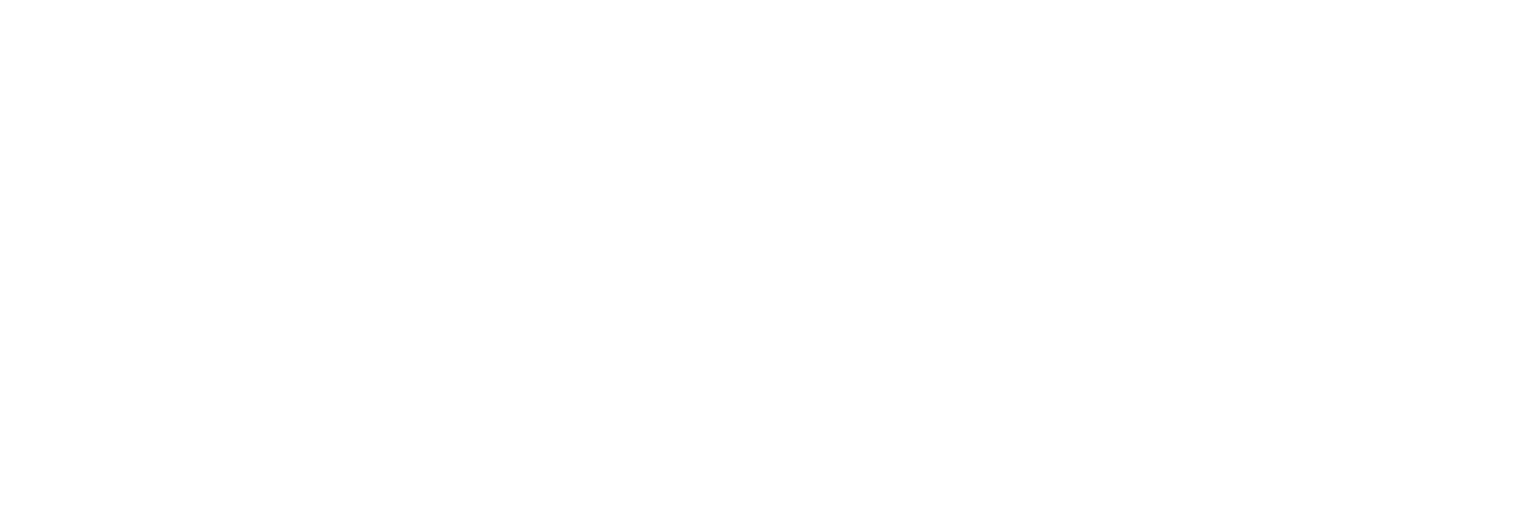 Definición del problema público
Insuficiente desarrollo de capacidades en lenguaje por parte de los niños, niñas, adolescentes, jóvenes y adultos, y de la comunidad educativa en general, lo que se constituye en una barrera para el ejercicio pleno de su derecho a leer y escribir; aumenta las brechas en el acceso al conocimiento, a la ciencia y a los valores de la cultura; y vulnera su derecho a una educación de calidad, al logro de su trayectoria educativa y a una relación enriquecida con la cultura escrita a lo largo de su vida.
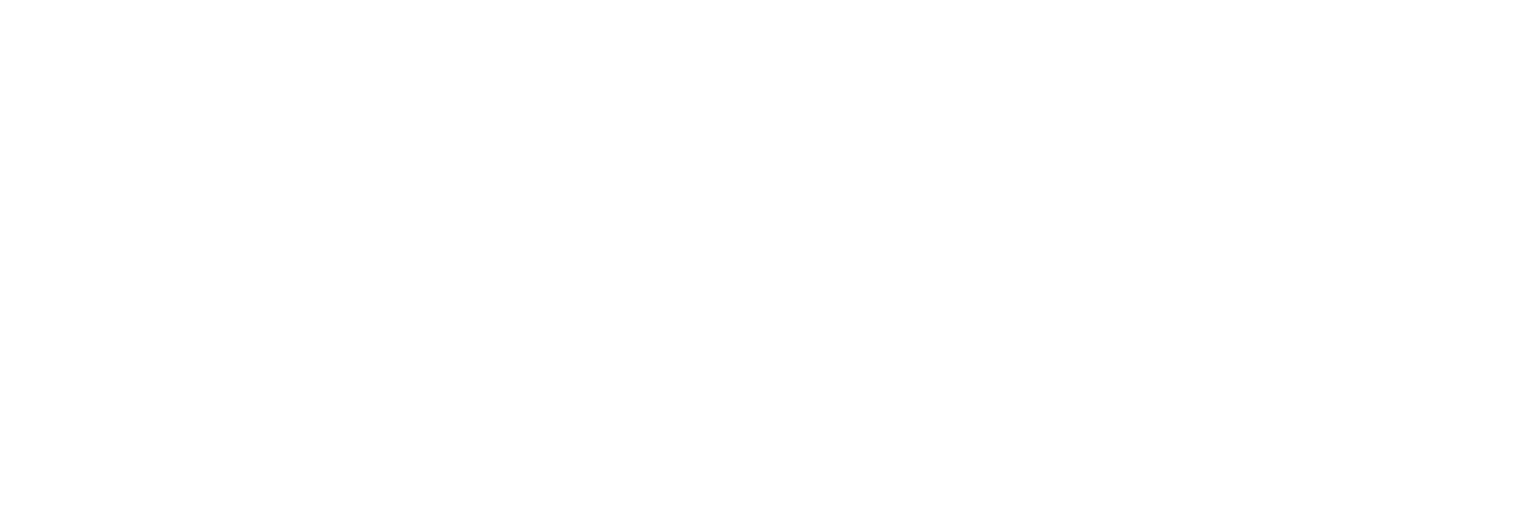 Referentes evaluación del problema público
Referentes de política: Sector Cultura (Conpes – Ley 1379 de 2010) 
Consulta pública 2019 / 10 mesas con 262 asistentes 
Resultados de Pruebas Saber 3º, 5º, 9º y 11º - Pruebas Pisa  
Resultados Pruebas Saber Pro (2018)
Diagnóstico Nacional de Bibliotecas Escolares
Resultados Encuesta Nacional de Lectura y Escritura (2017)
Resultados Evaluación del PNLE (2017) 
Plan Nacional de Desarrollo 2018 - 2022
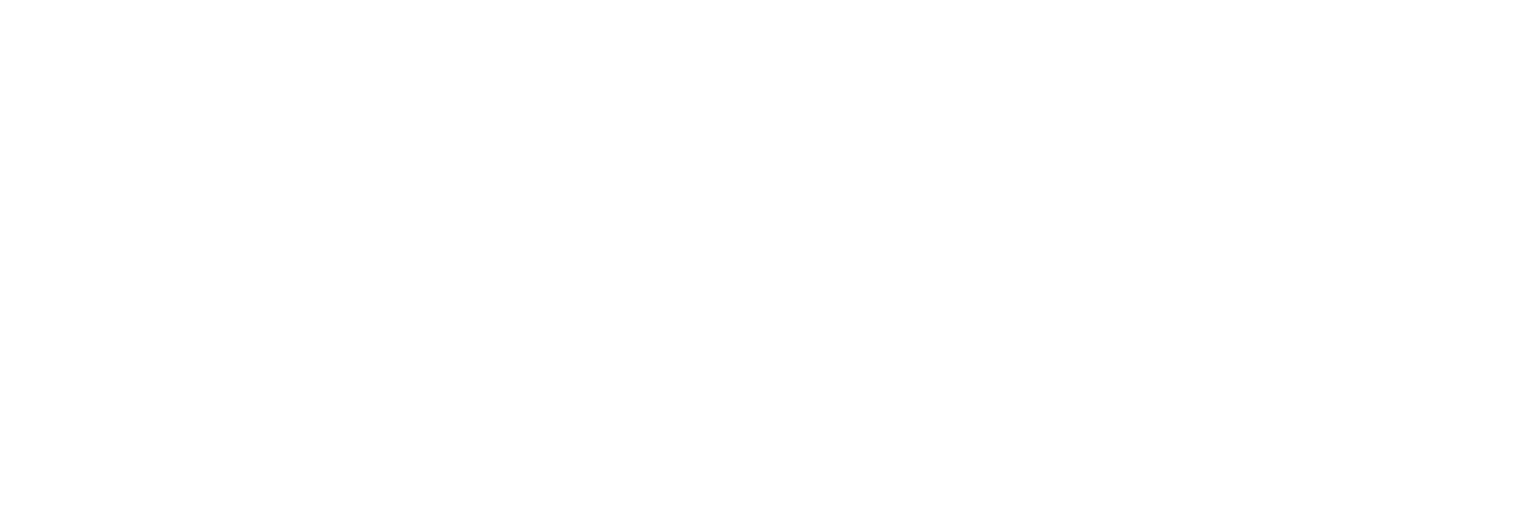 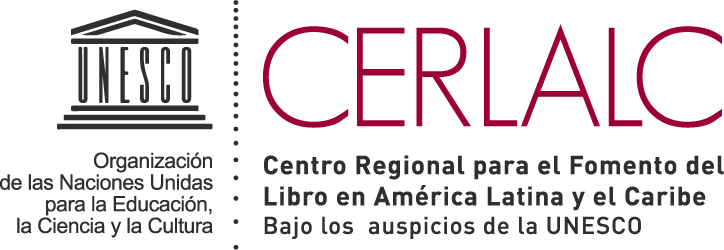 Objetivo de la política
Promover el desarrollo de capacidades en lectura, escritura y oralidad, que contribuyan al desarrollo integral de los niños, niñas, adolescentes, jóvenes y adultos, con el fin de que puedan acceder plenamente al conocimiento y a los valores de la cultura durante toda su trayectoria educativa y a lo largo de la vida, en diferentes entornos, fortaleciendo la biblioteca escolar como escenario transversal de formación de sujetos críticos en el uso pleno de su derecho a la cultura oral y escrita.
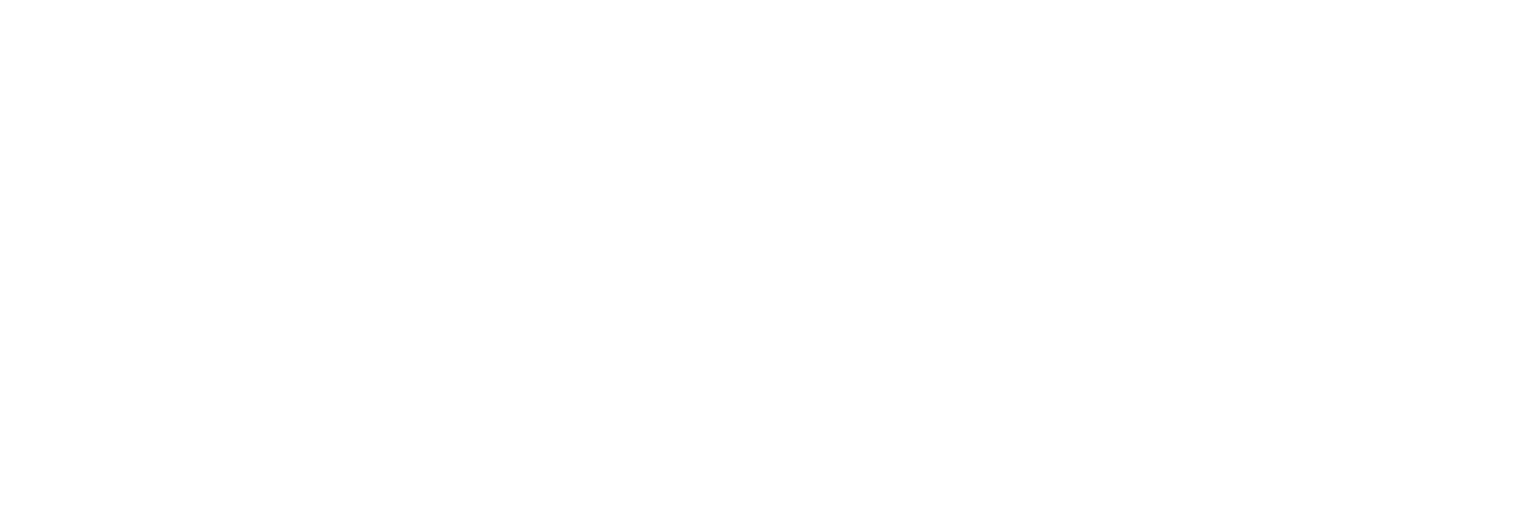 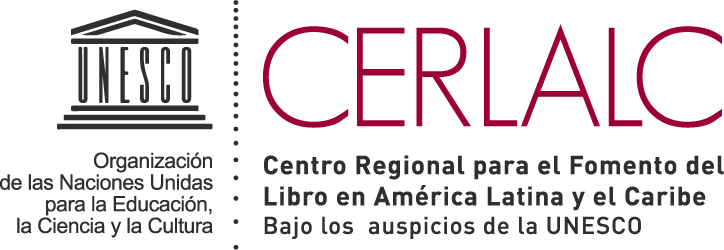 Ejes estratégicos
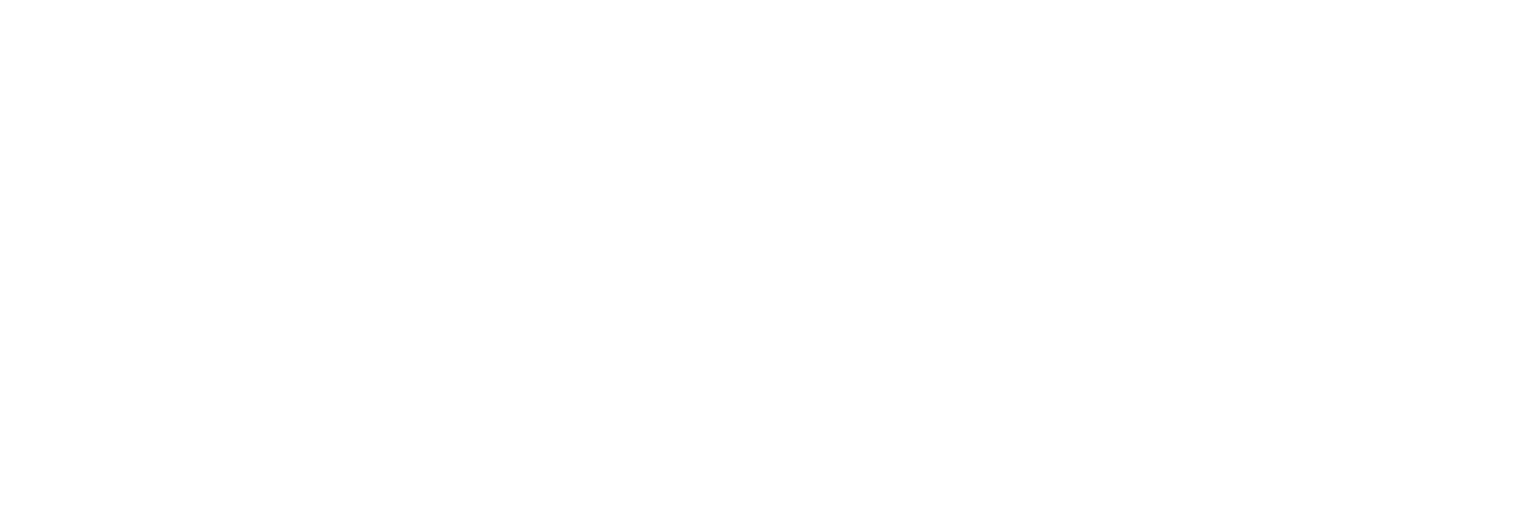 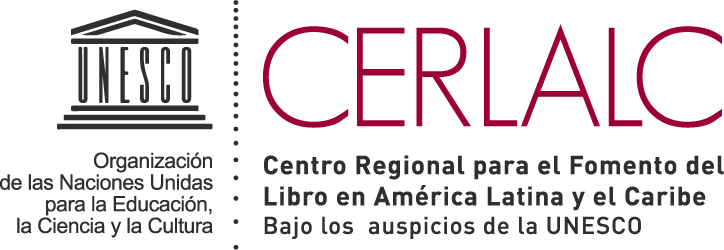 Eje estratégico 1
Desarrollo y fortalecimiento de las bibliotecas escolares
Objetivo: 
Crear las condiciones necesarias para que las instituciones educativas cuenten con bibliotecas escolares que soporten de manera integral las necesidades de la comunidad educativa respecto al desarrollo de capacidades para el acceso al conocimiento y la apropiación de la cultura oral y escrita.
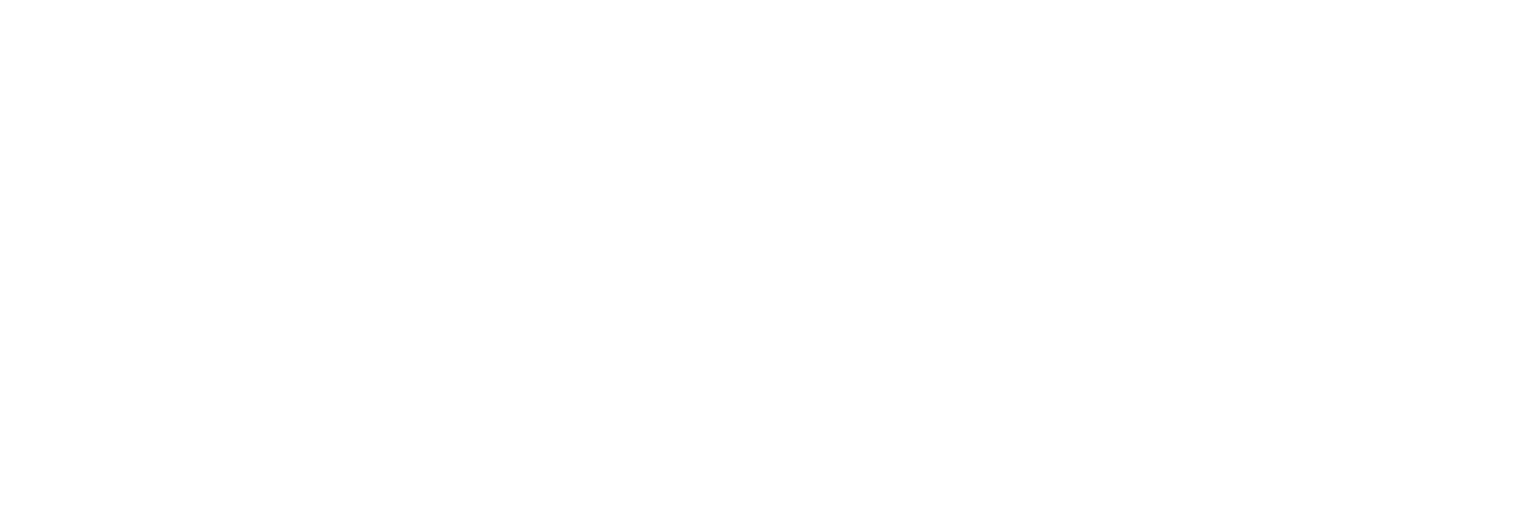 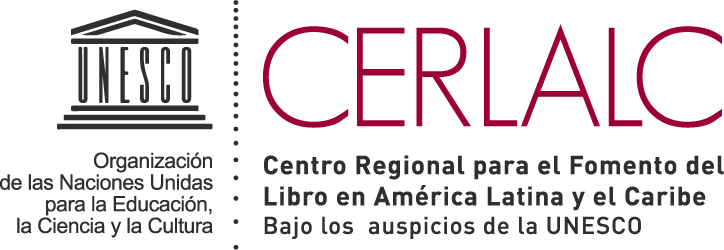 Eje estratégico 2 
Desarrollo de capacidades para el acceso y apropiación de la cultura oral y escrita

Objetivo: 
Establecer condiciones a nivel nacional, territorial y local para el desarrollo de capacidades lectoras y escritoras, que posibiliten el acceso pleno a la cultura oral y escrita de docentes, mediadores y estudiantes, desde la primera infancia y a lo largo de toda la trayectoria educativa y de vida.
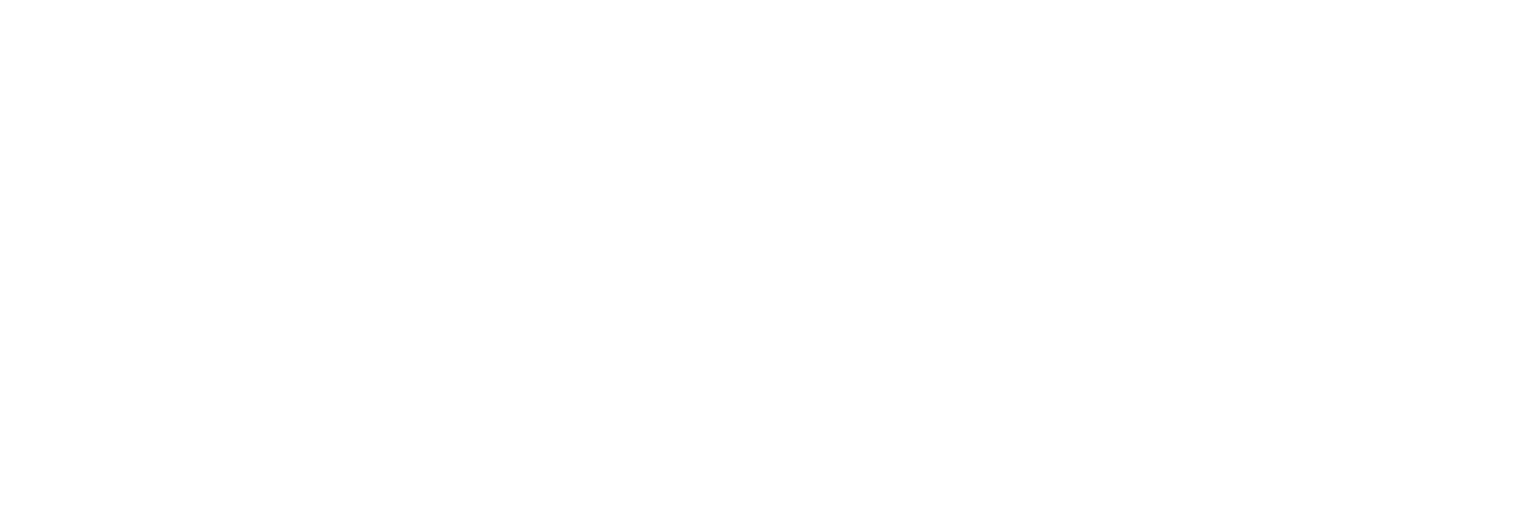 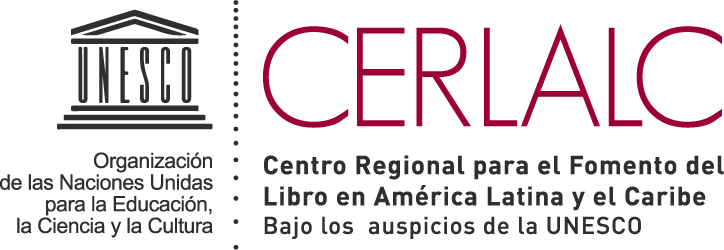 Eje estratégico 3 
Gestión del conocimiento alrededor de la cultura oral y escrita
Objetivo: 
Crear condiciones y mecanismos que propicien la gestión del conocimiento alrededor de la cultura oral y escrita mediante procesos de investigación, sistematización y apropiación de prácticas y alrededor de la biblioteca escolar como uno de sus principales escenarios.
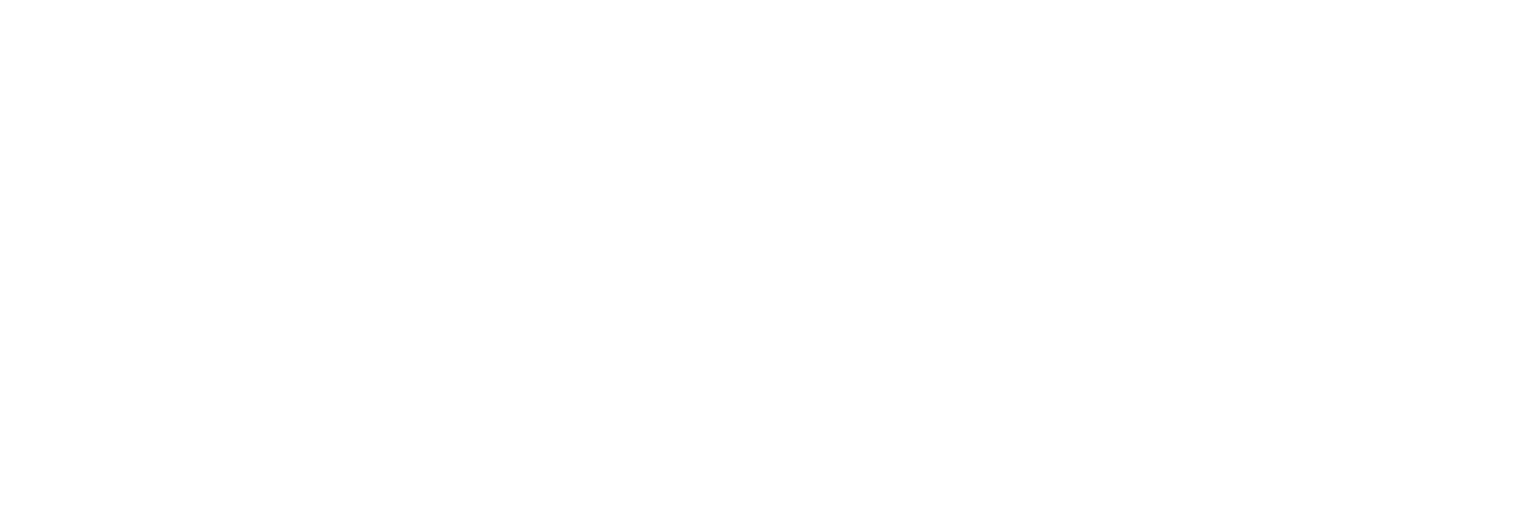 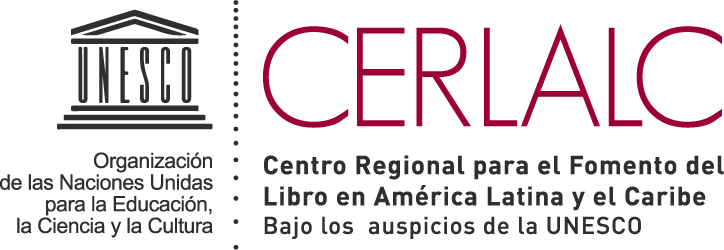 Eje estratégico 4
Transversalidad y prácticas múltiples de LEO en los procesos educativos 
Objetivo: 
Desarrollar dinámicas que favorezcan la articulación e integración permanente, sistemática y transdisciplinaria de la lectura, la escritura, la oralidad y la biblioteca escolar en la planeación curricular y en los ámbitos donde se desarrolla la enseñanza y el aprendizaje.
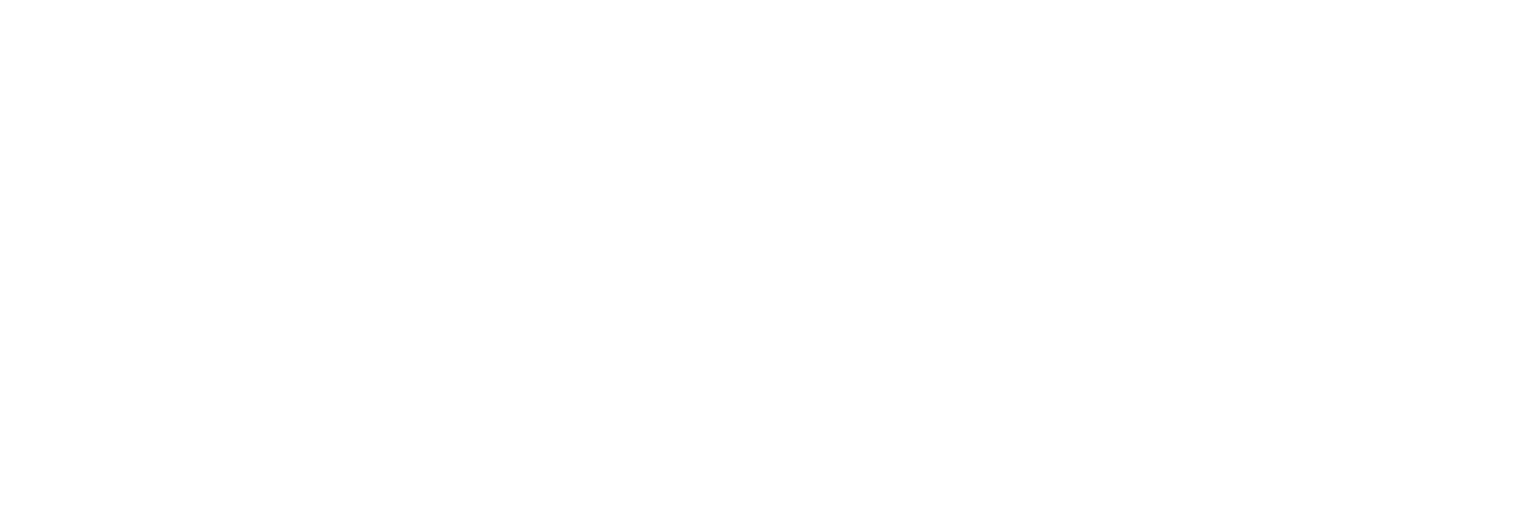 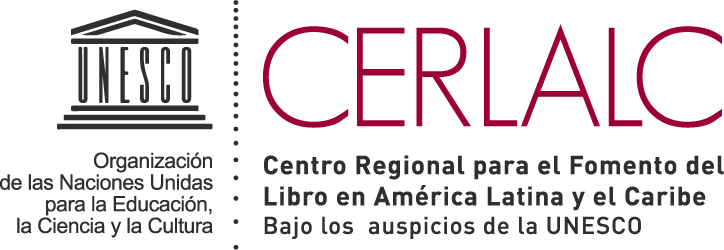 Desarrollo y fortalecimiento de las bibliotecas escolares
Acciones estratégicas de la Política LEOBE *
Infraestructura de bibliotecas escolares
Planes territoriales de LEO
Continuación  del PNLE
Diseño de documentos y orientaciones
Transversalidad y prácticas múltiples de LEO en los procesos educativos
Desarrollo de capacidades para el acceso y apropiación de la cultura oral y escrita
Dotación de colecciones impresas y digitales
Formación docente
Mediciones y evaluaciones periódicas
Estrategias de movilización que promuevan la LEO
Articulación con educación superior
Incentivo a la sistematización y la investigación
Definición del personal bibliotecario
Alfabetización de jóvenes y adultos
Gestión del conocimiento alrededor de la cultura oral y escrita
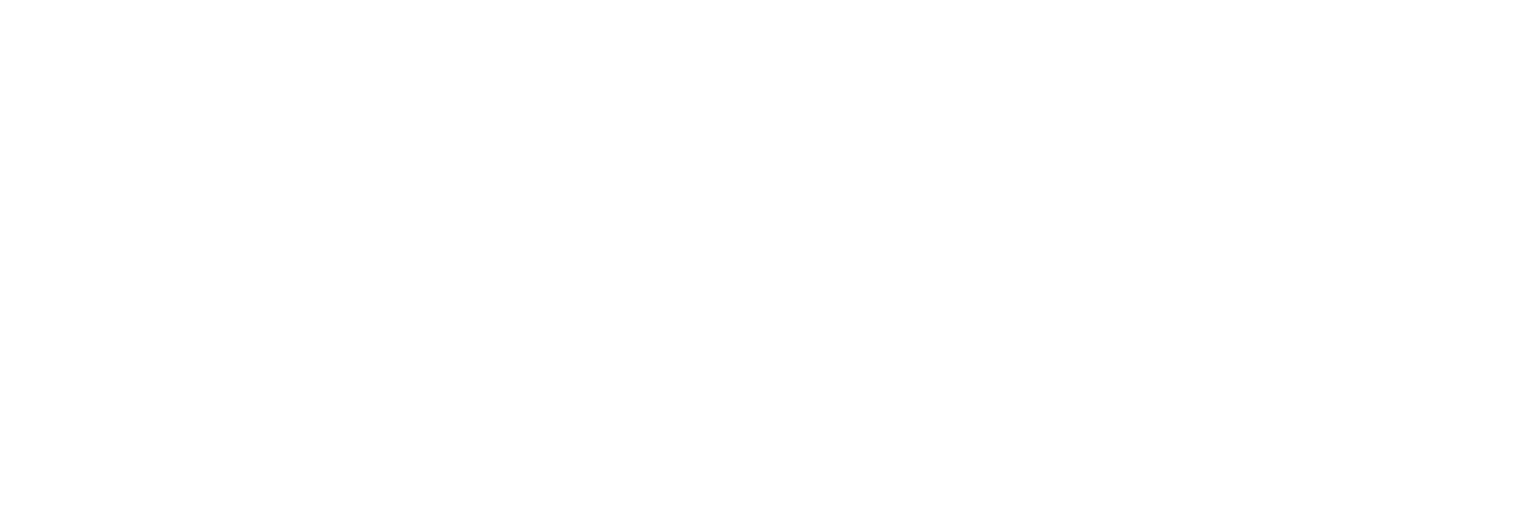 * Se presentan aquí solo algunas acciones básicas